«Қарағанды облысы білім басқармасының Қарқаралы ауданының білім бөлімінің Егіндібұлақ селосының «Айгөлек» бөбекжайы» коммуналдық мемлекеттік қазыналық кәсіпорны
«Ойын арқылы оқыту» – біздің тәжірибе
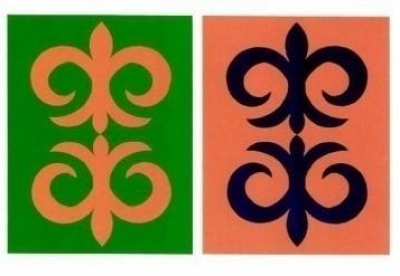 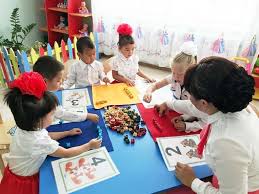 Ғұлама ғалым ағартушы Ахмет Байтұрсынов: «Басқадан кем болмас үшін біз білімді, бай һам күшті болуымыз керек. Күшті болуға бірлік керек. Осы керектердің жолында жұмыс істеу керек» деген екен. Білім беру ісіндегі бүгінгі күннің өзекті мәселесі ел ертеңін ойлайтын білімді де, білікті зейінді де зерделі ұрпақ тәрбиелеу. Балаларды мейірімділікке, әділеттілікке, әдептілікке тәрбиелеу.
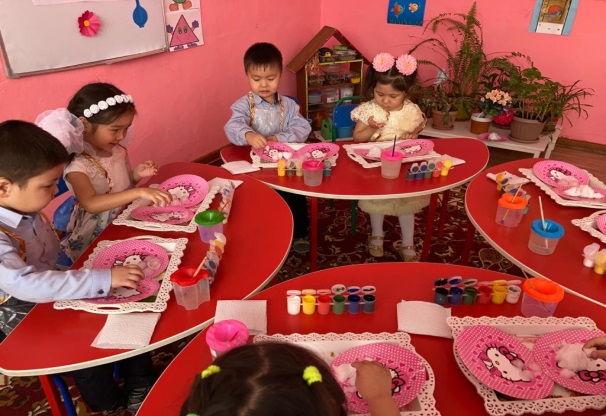 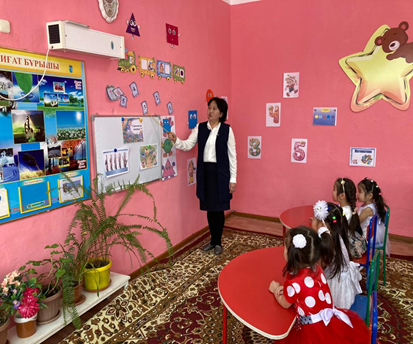 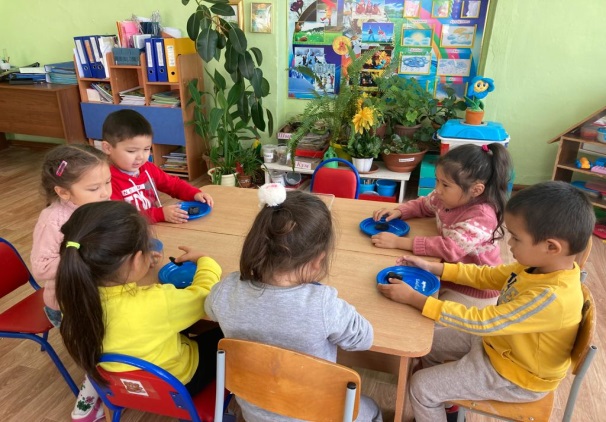 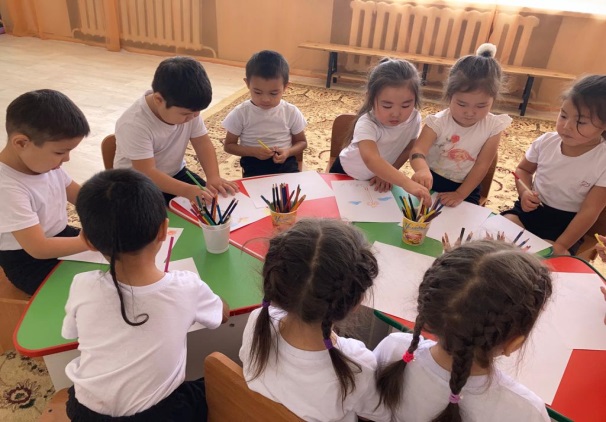 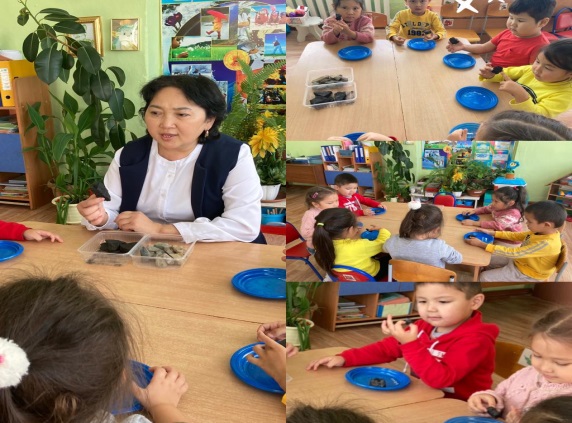 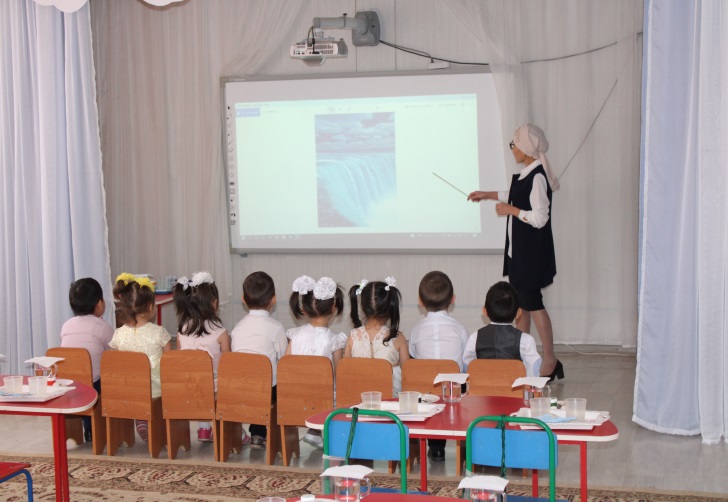 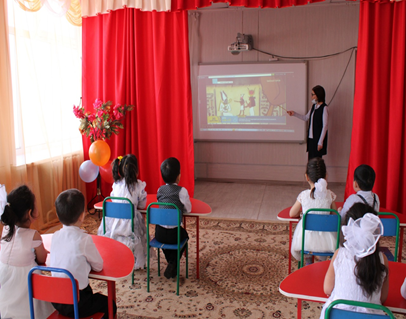 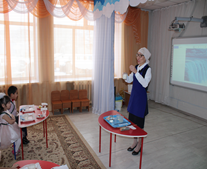 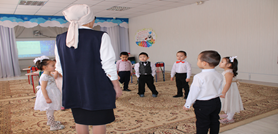 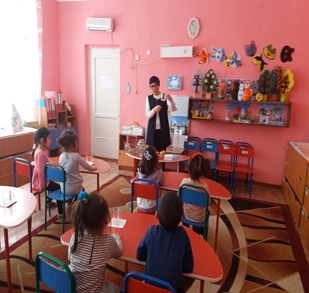 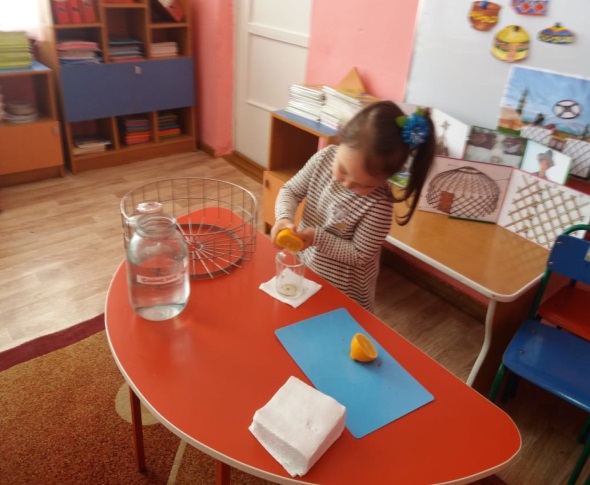 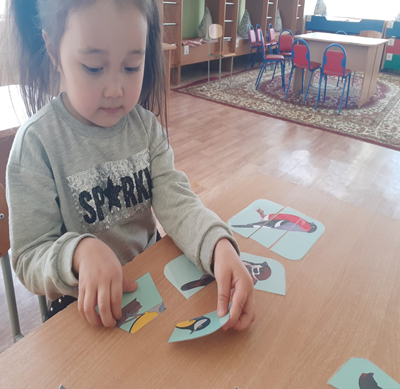 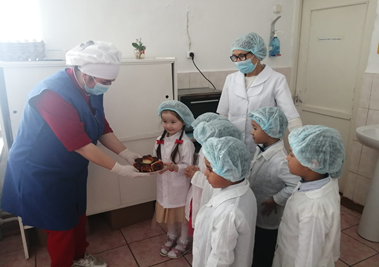 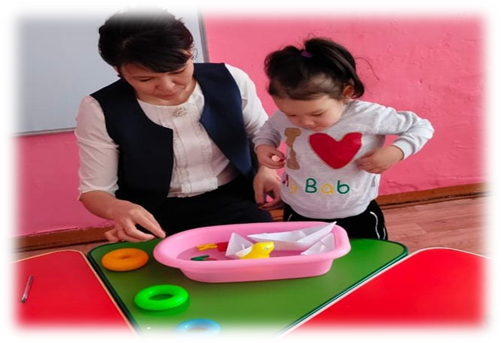 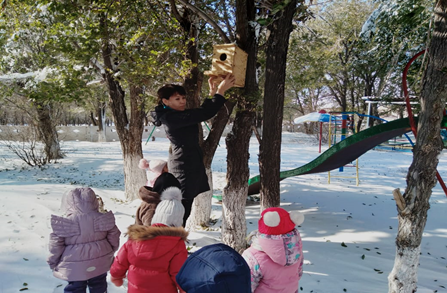 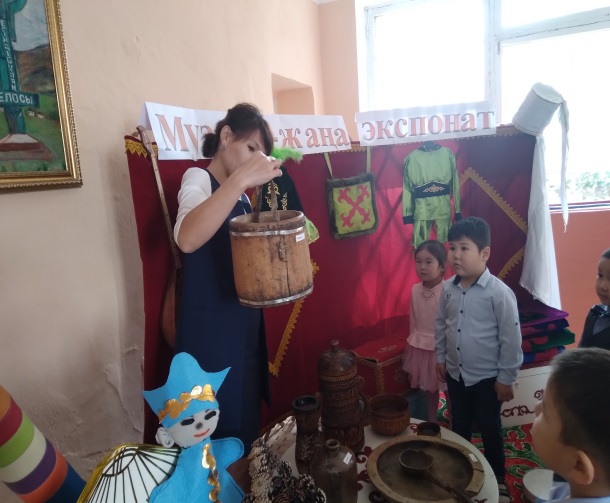 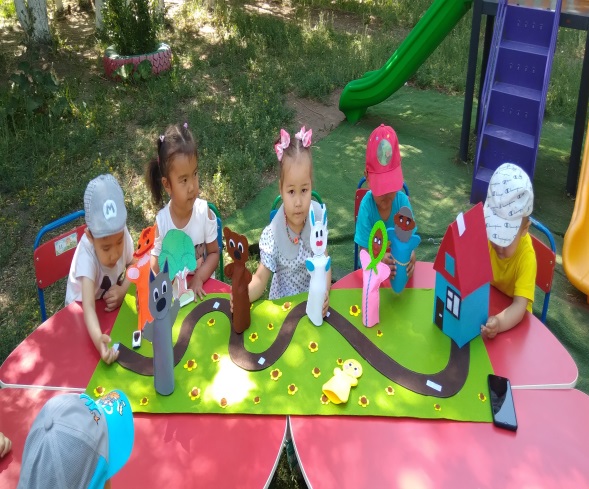 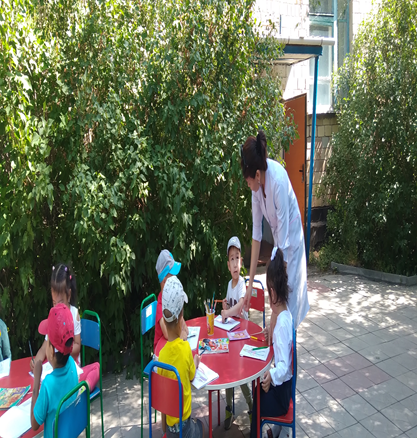 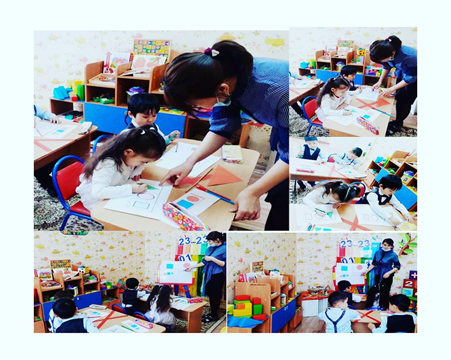 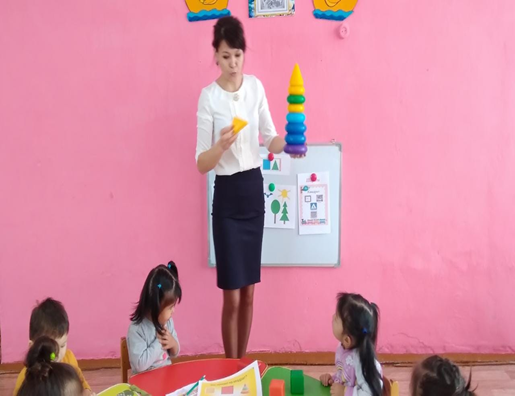 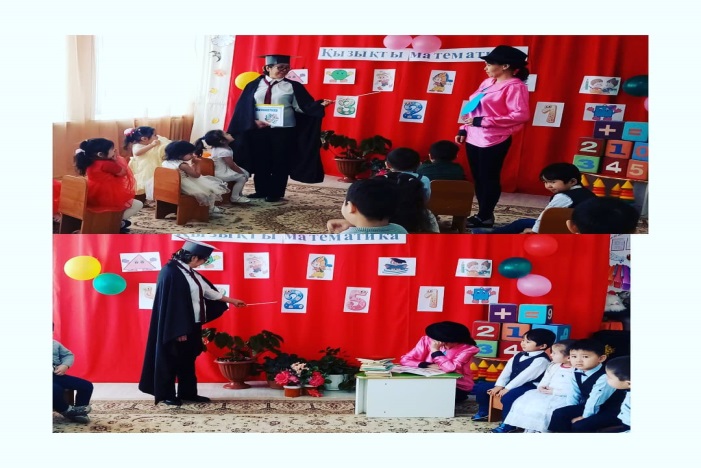 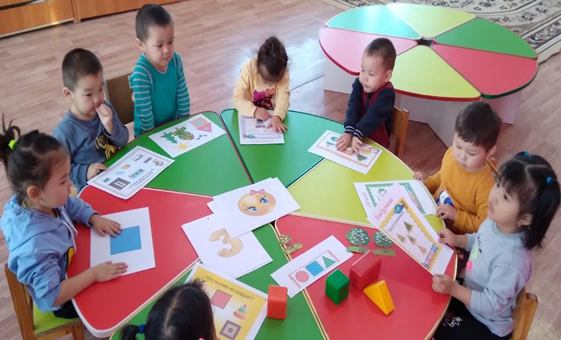 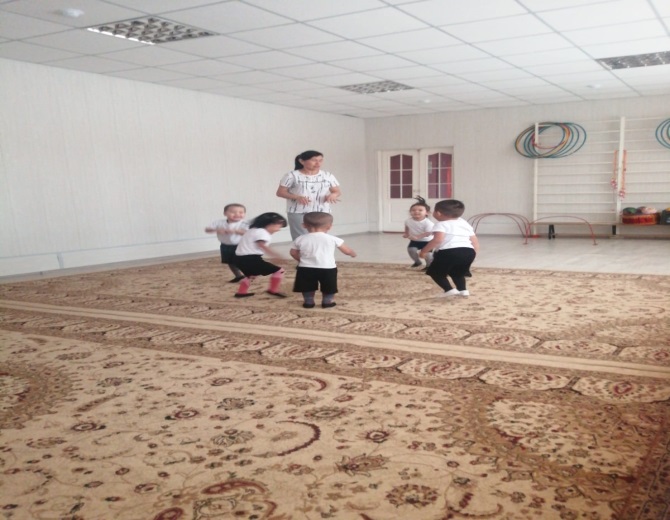 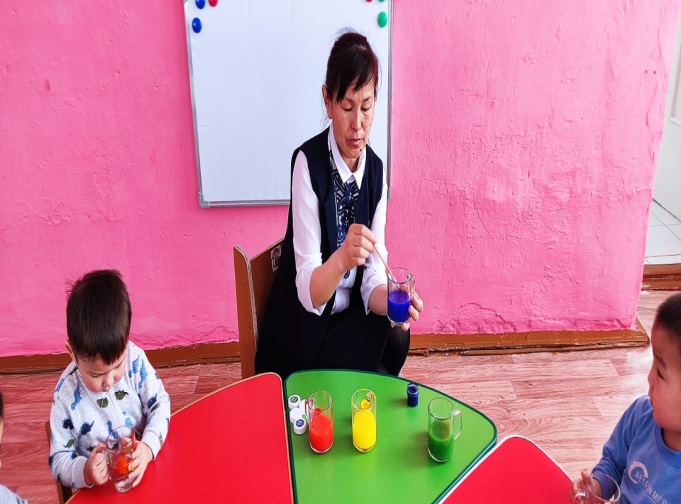 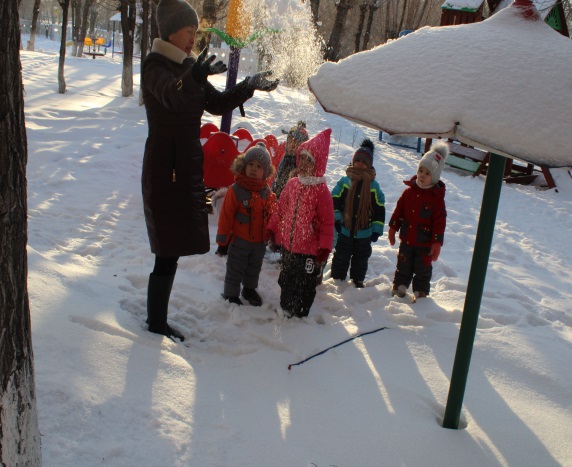 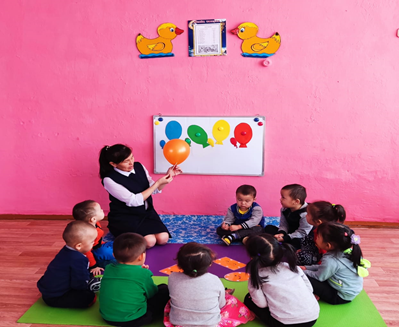 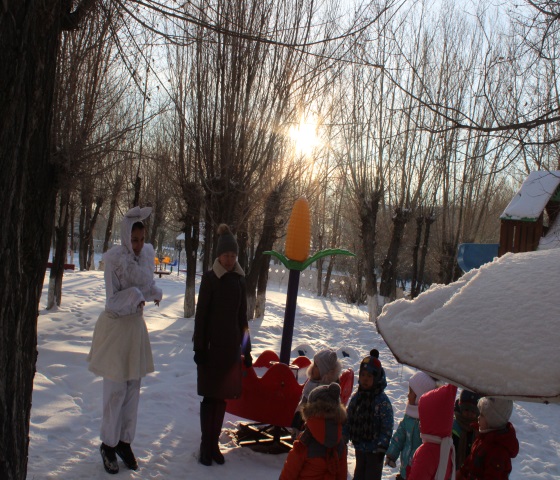 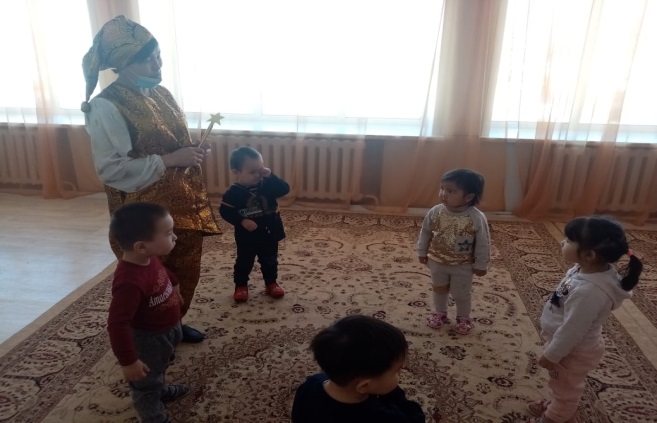 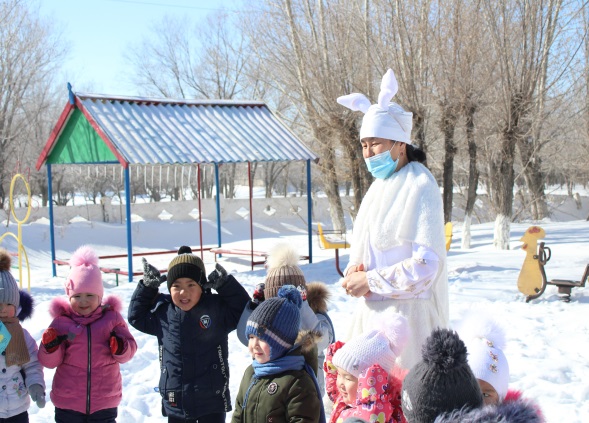 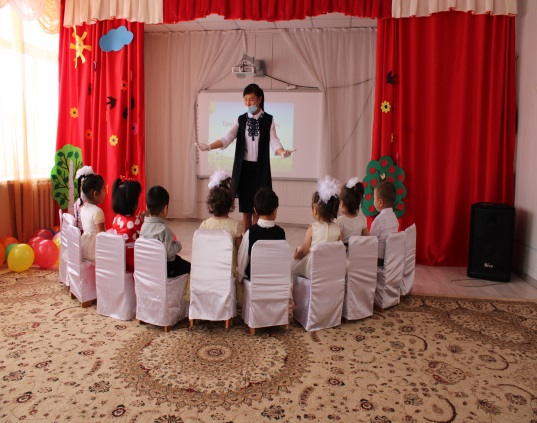 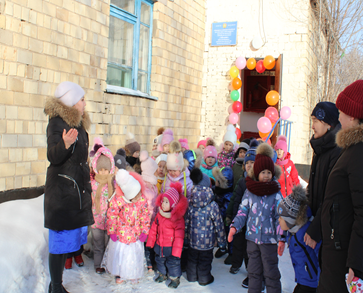 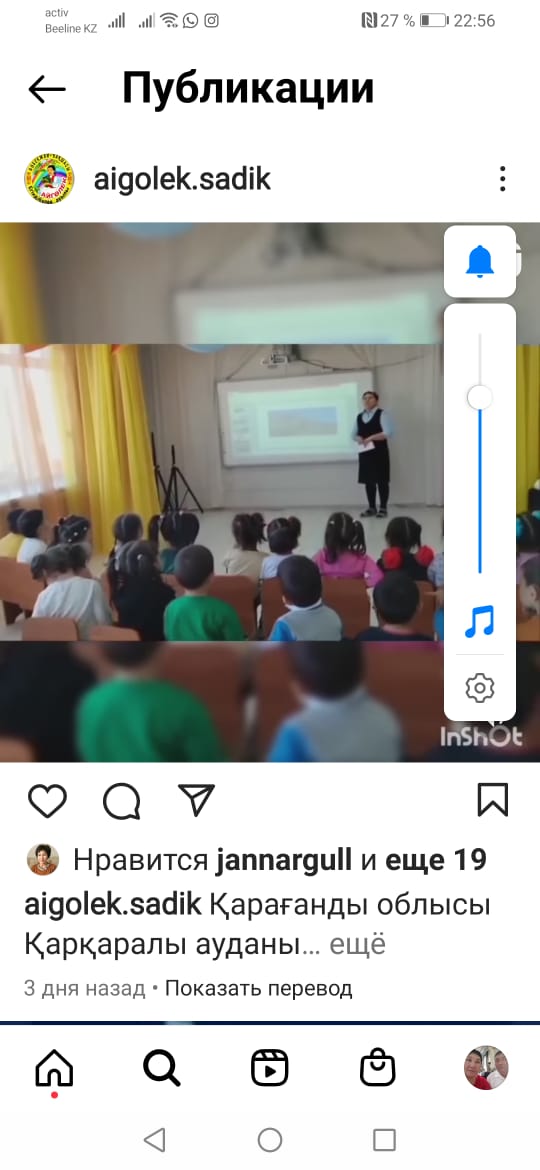 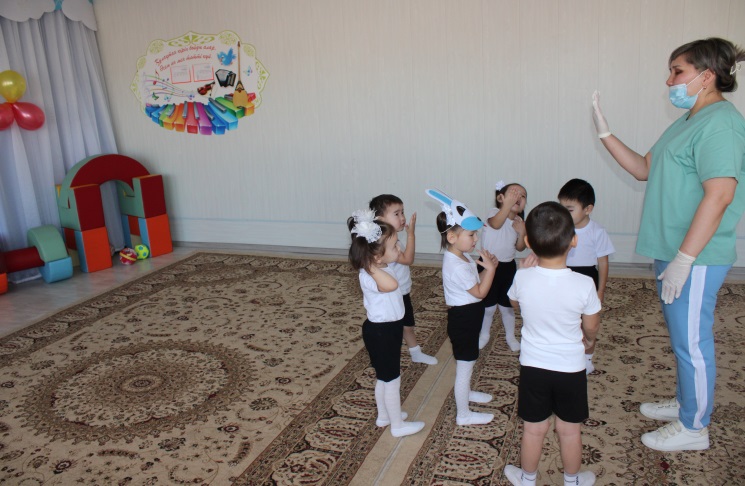 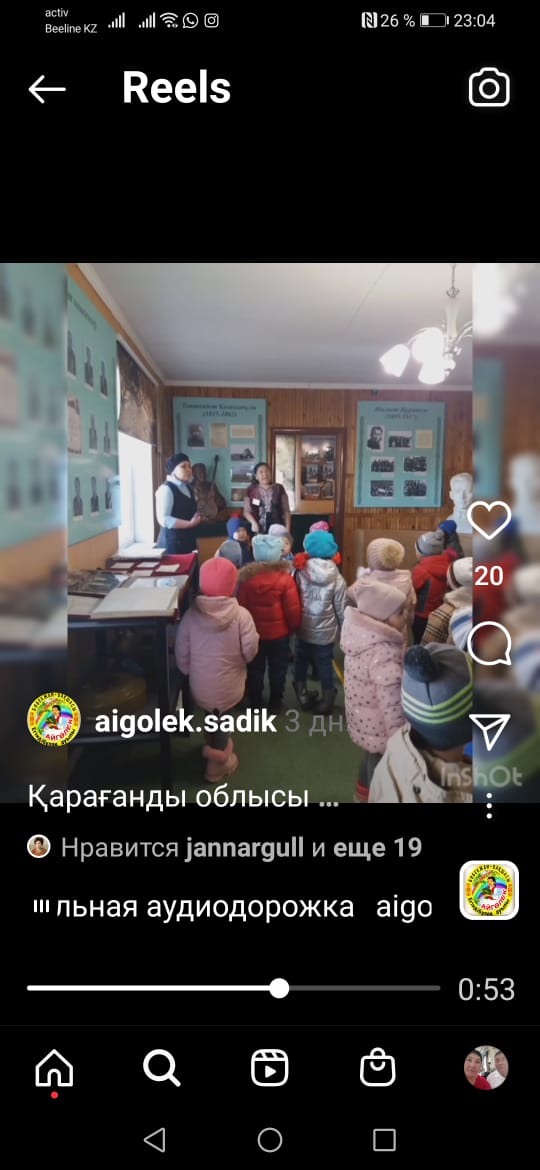 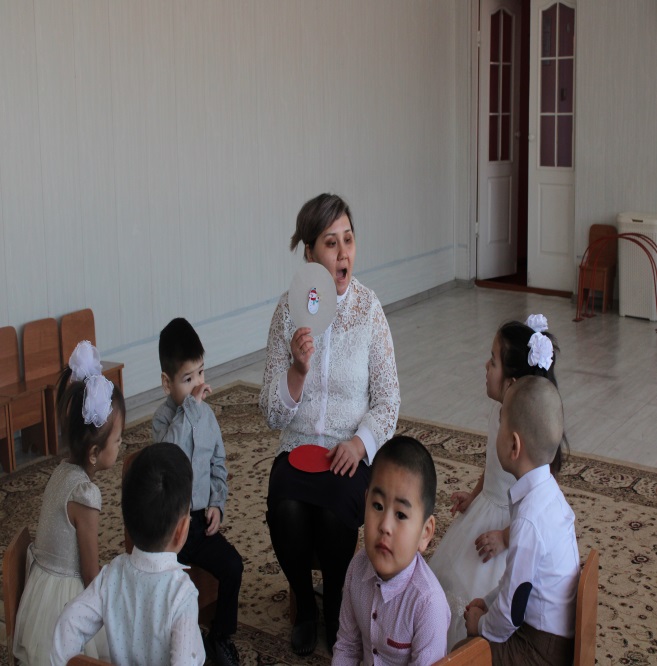 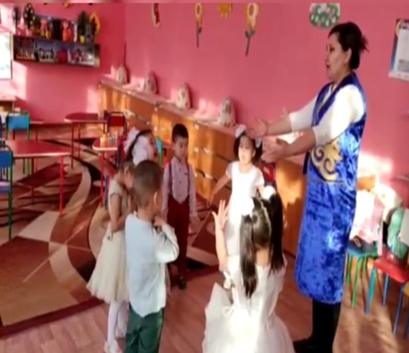 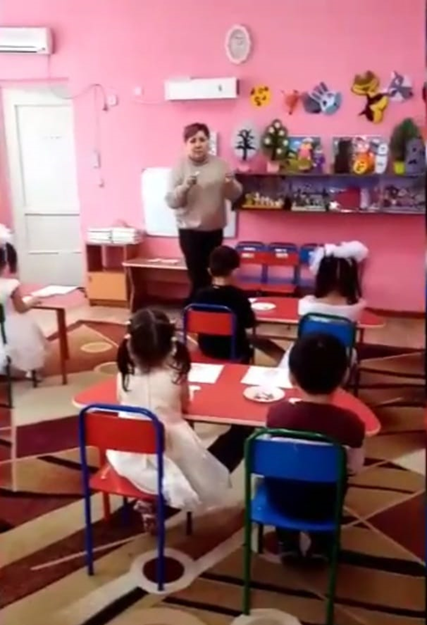 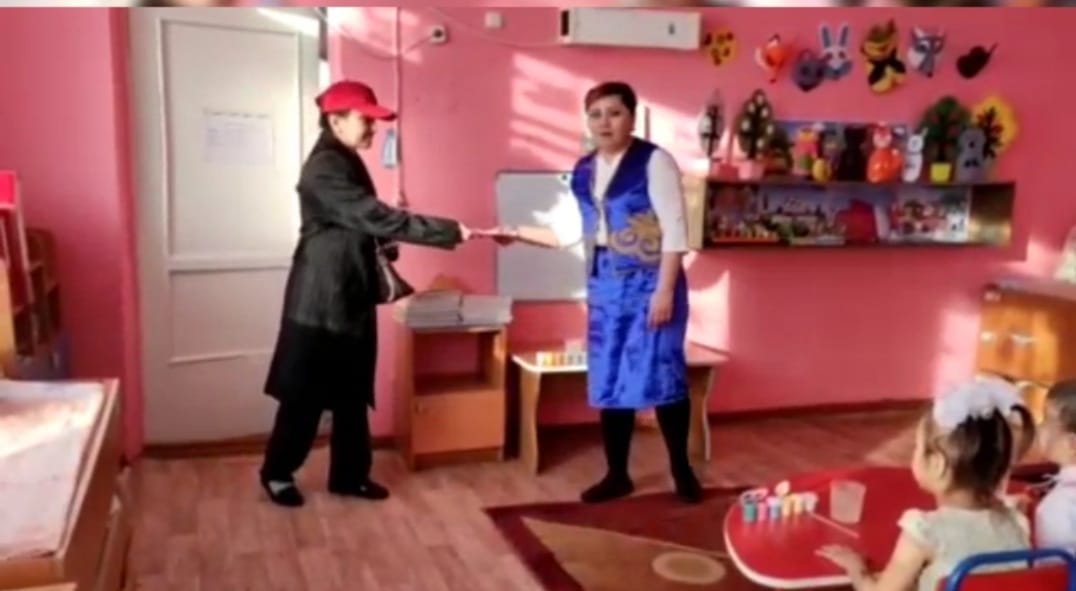 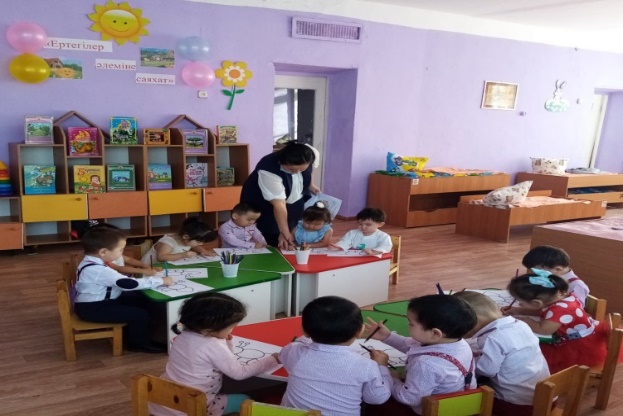 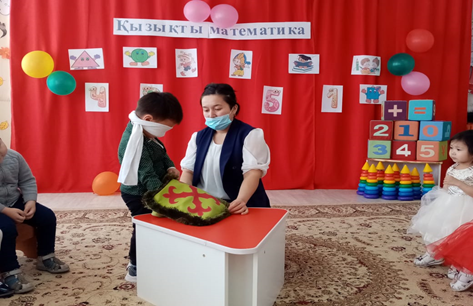 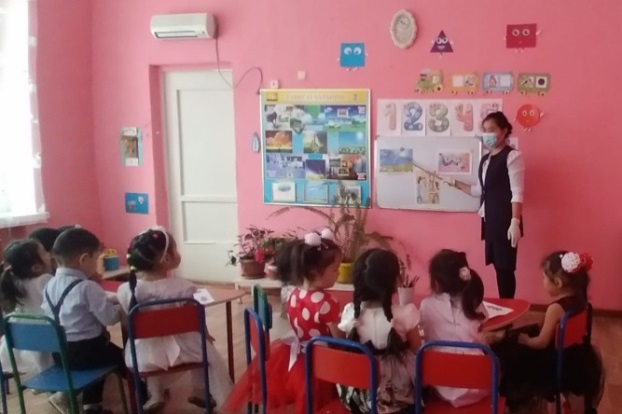 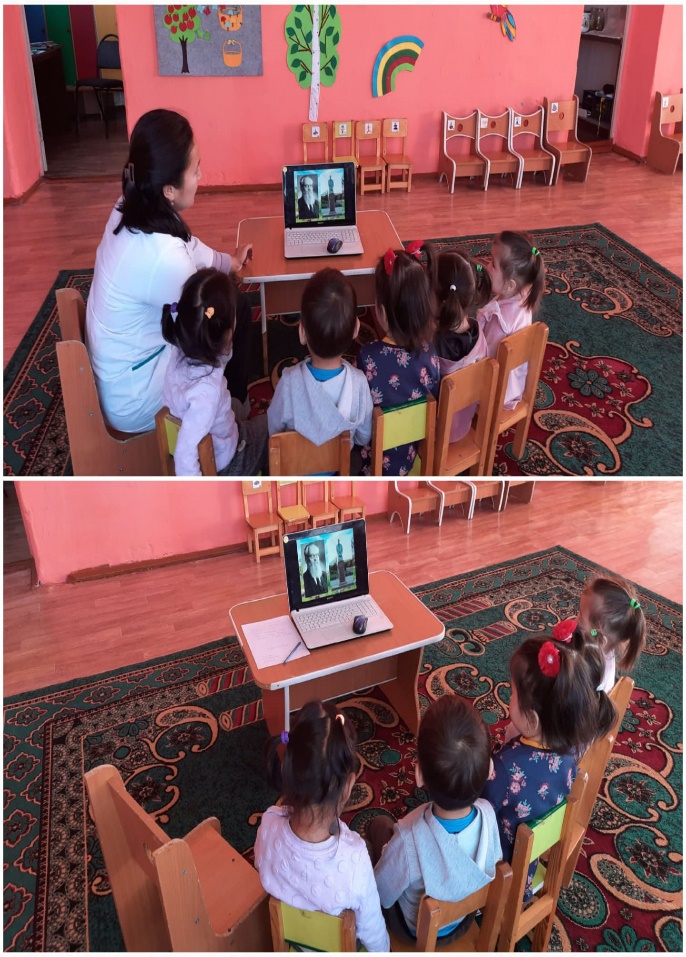 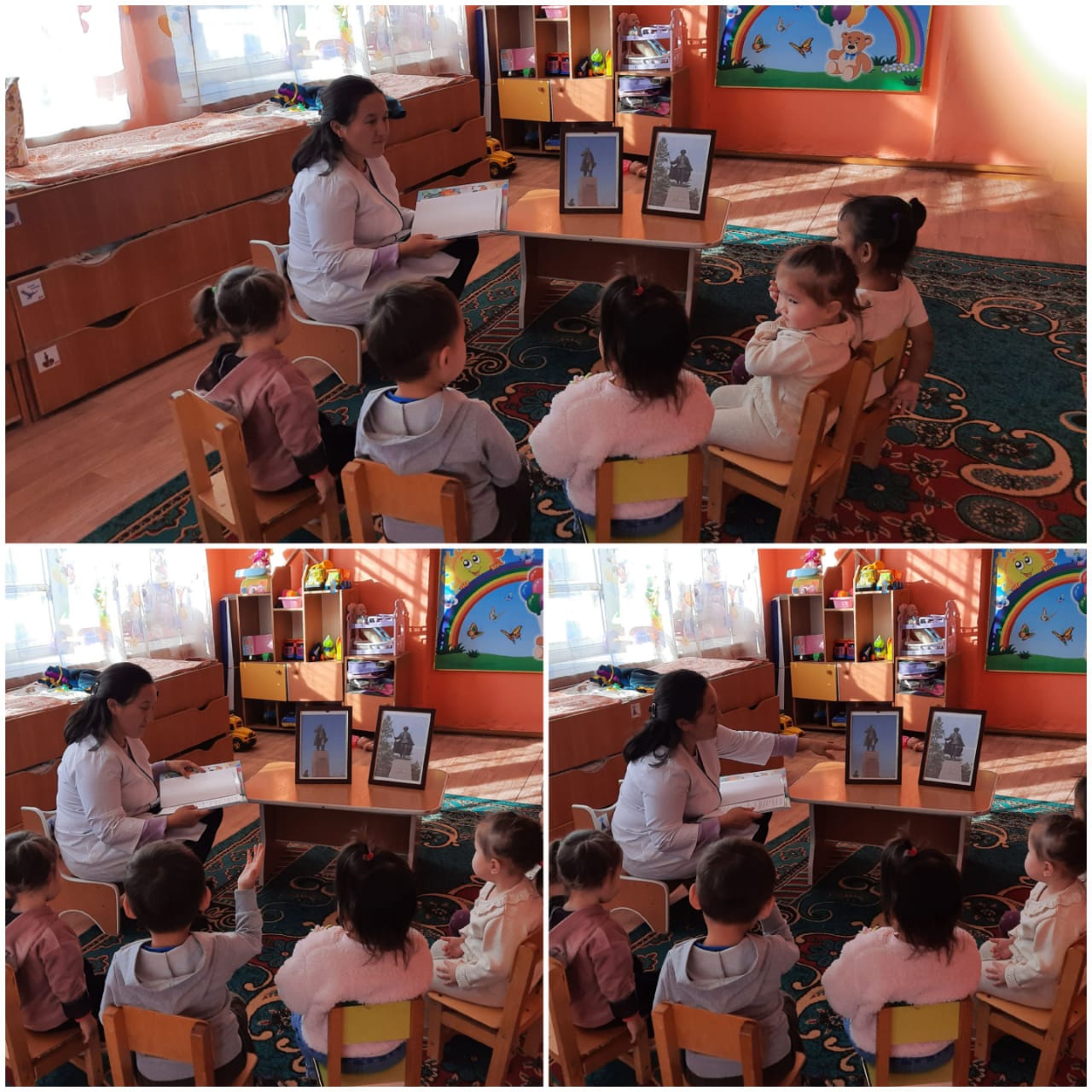 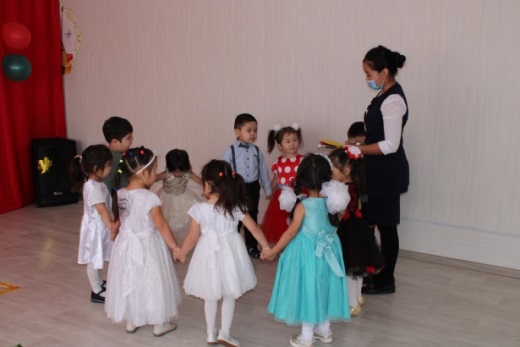 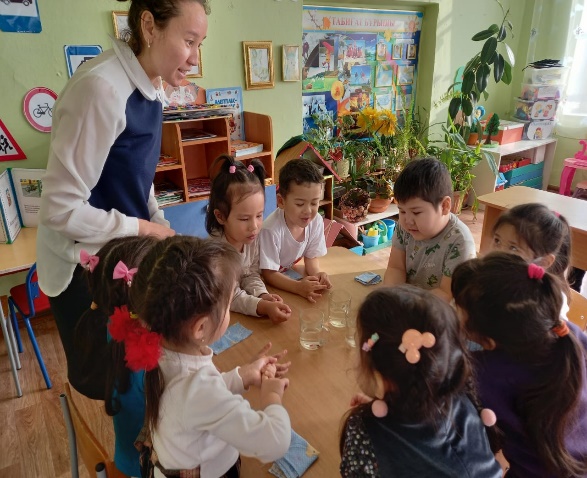 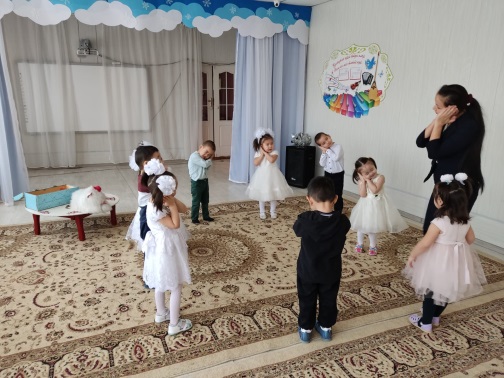 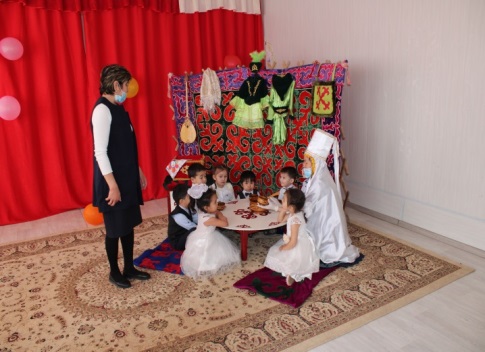 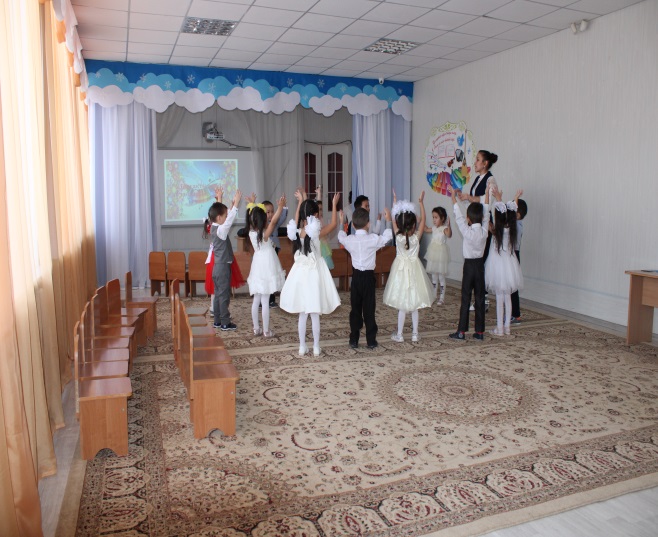 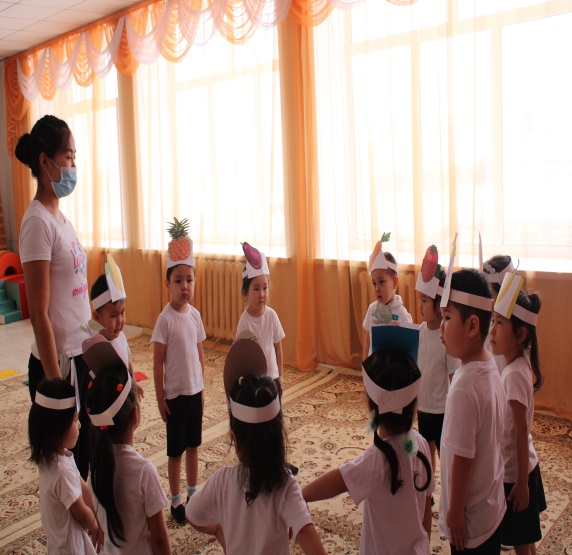 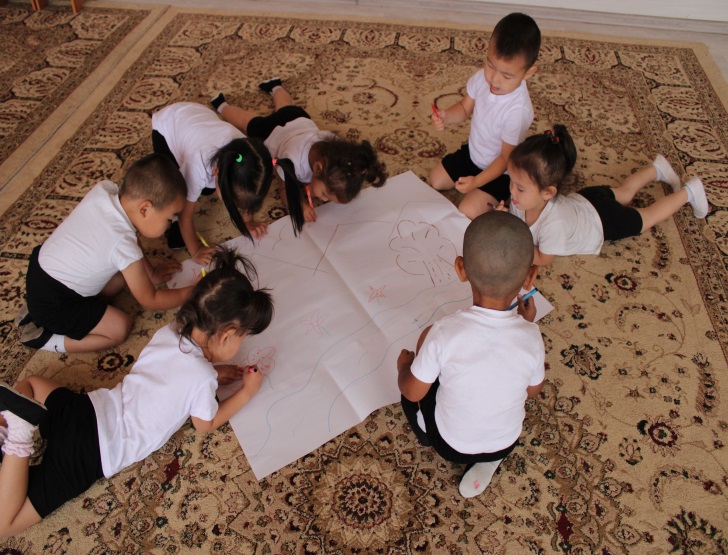 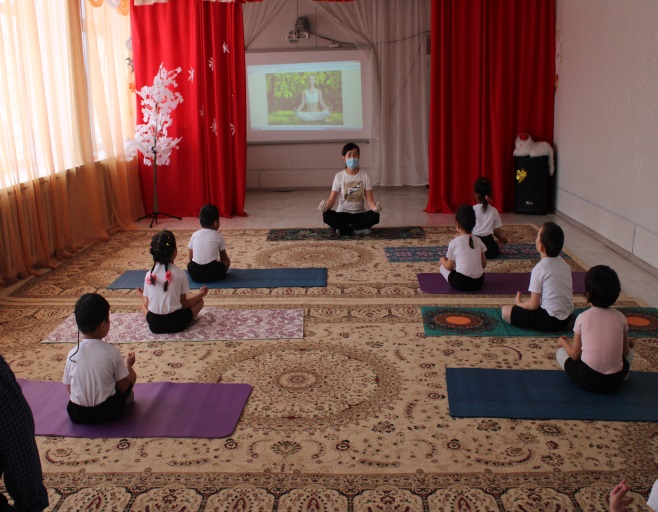